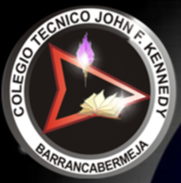 ESTADOS FINANCIEROS
DOCENTE: LAURA MELISA LORA BARRIOS
CONCEPTO
Son los informes que deben preparar las empresas con el fin de conocer la situación financiera y los resultados económicos obtenidos en sus actividades a lo largo de un período.

Los estados financieros son importantes para la administración, los propietarios, los acreedores y el Estado.
ESTADOS FINANCIEROS BÁSICOS
Balance General

Estado de Resultados

Estado de Cambios en el Patrimonio o Estado de Superávit

Estado de Cambios en la Situación Financiera

Estado de Flujos de Efectivo
BALANCE GENERAL
CONCEPTO
Es un estado financiero básico que informa en una fecha determinada la situación financiera de la empresa. 

En el balance general sólo aparecen las denominadas cuentas reales o de balance (o sea las pertenecientes al activo-pasivo-patrimonio)

Presenta en forma clara el valor de sus propiedades y derechos (activo), sus obligaciones o deudas (pasivo) y patrimonio. 

Debe elaborarse por lo menos una vez al año y con fecha de diciembre, certificado o firmado por el gerente y el contador.
EN POCAS PALABRAS…
Es un resumen de todo lo que tiene la empresa, de lo que debe, de lo que le deben y de lo que realmente le pertenece a su propietario, a una fecha determinada. 

Al elaborar el balance general el empresario obtiene la información valiosa sobre su negocio, como el estado de sus deudas, lo que debe cobrar o la disponibilidad de dinero en el momento o en un futuro próximo.
EJERCICIO
Elimine los códigos que no deben ser incluidos en el Balance General:
525505

134525

251010
	
429505
	
381004
125515
	
613548

210505
	
521505

110505
310510
	
512035

237025
	
154035
	
413522
PARTES
Firmas:






Debe llevar las firmas de los responsables de su elaboración y aprobación, los cuáles son:

El Contador

El Gerente

El Revisor Fiscal (Cuando se requiera)
Encabezamiento:








Nombre o razón social de la empresa

NIT

Nombre del documento

Fecha de corte
Cuerpo o Contenido:

El balance general debe reflejar en su contenido la ecuación patrimonial; por ello, en el cuerpo de un balance se incluyen únicamente las cuentas reales y se presentan clasificadas bajo tres títulos, así:
 
Nombre y valor detallado de cada una de las cuentas de activo

Nombre y valor detallado de cada una de las cuentas de pasivo

Nombre y valor detallado de cada una de las cuentas de patrimonio
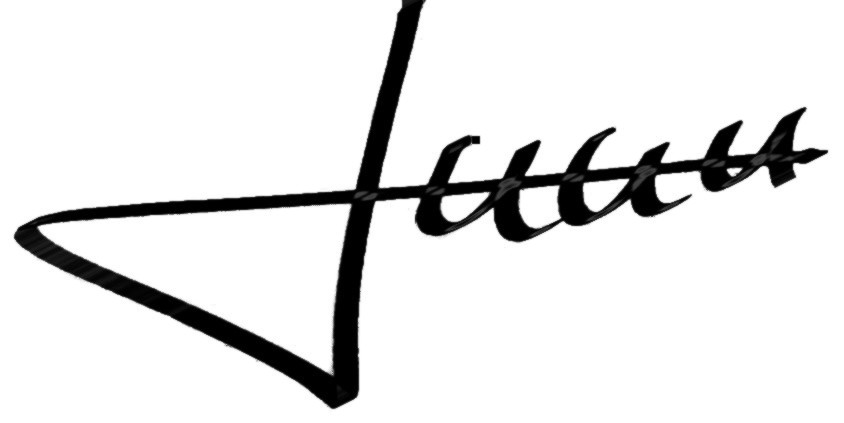 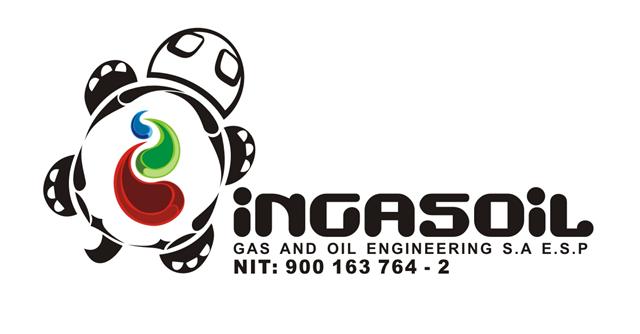 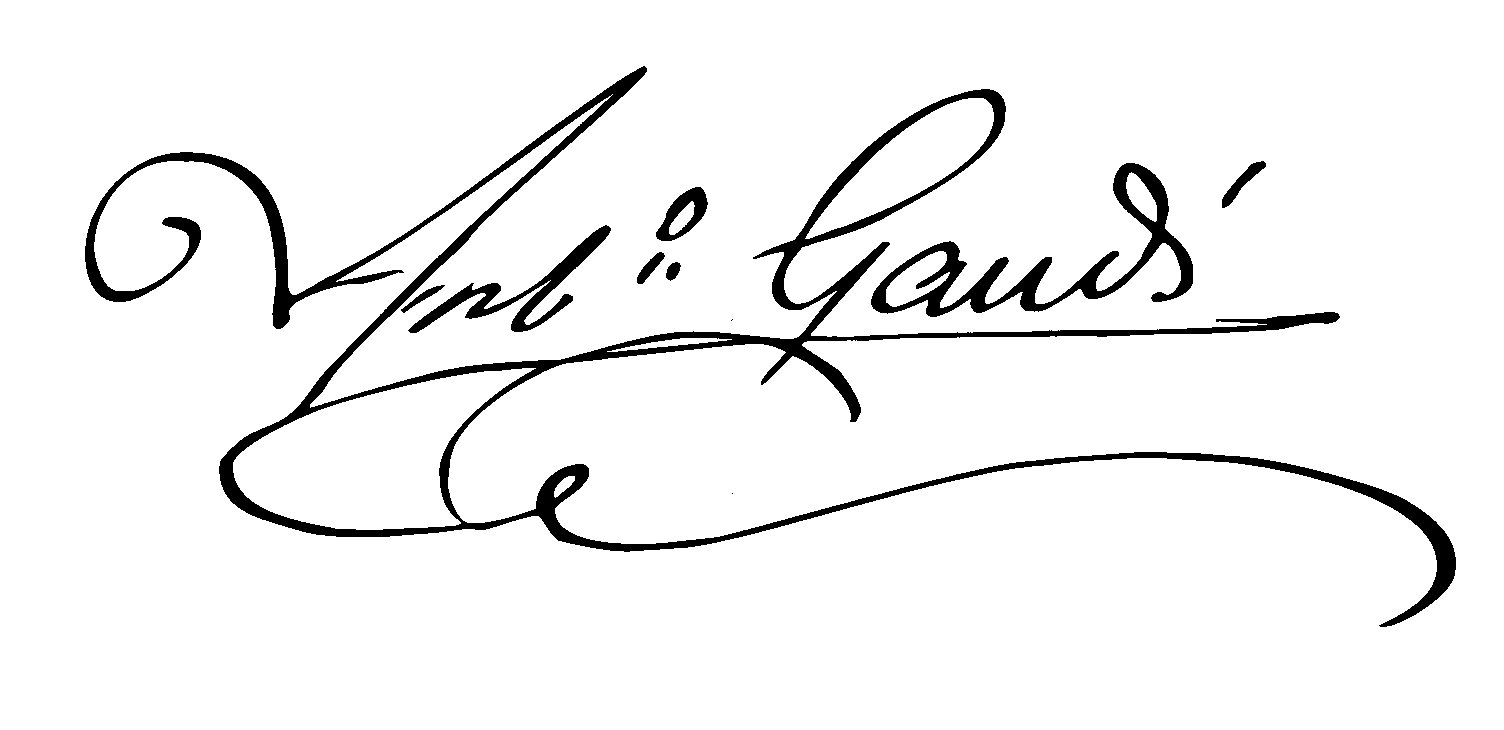 EJERCICIO
Señale las partes del Balance General en el siguiente ejemplo:
FORMAS DE PRESENTACIÓN
En forma horizontal o de cuenta: se presentan al lado izquierdo las cuentas del activo (por tener saldo débito), y al lado derecho las cuentas del pasivo y patrimonio (por tener saldo crédito). 

Entonces la ecuación patrimonial se aplicará así:

ACTIVO    =     PASIVO
                         +
                    PATRIMONIO
FORMAS DE PRESENTACIÓN
En forma vertical o de reporte: es la presentación más usual; se  muestra el activo al lado izquierdo, el pasivo y el patrimonio al lado derecho en la misma columna.

Entonces la ecuación patrimonial se aplicará así:

ACTIVO             
     =
PASIVO
    +
PATRIMONIO
EJERCICIOS DE APLICACIÓN
Ejercicio No. 1
Elabore el Balance General en forma horizontal de la Compañía Comcel S.A. Nit. 800.1654-3 con fecha de corte diciembre 31 de 2007.
Solución
Ejercicio No. 2
Elabore el Balance General en forma vertical de SANAUTOS Nit. 801.9862-6 con fecha de diciembre 31 de 2008.
Ejercicio No. 3
Elabore el Balance General en forma horizontal de ARRENDAMIENTOS OGLIASTRI Nit. 800.2359-4 con fecha de diciembre 31 de 2009.